BAB 4
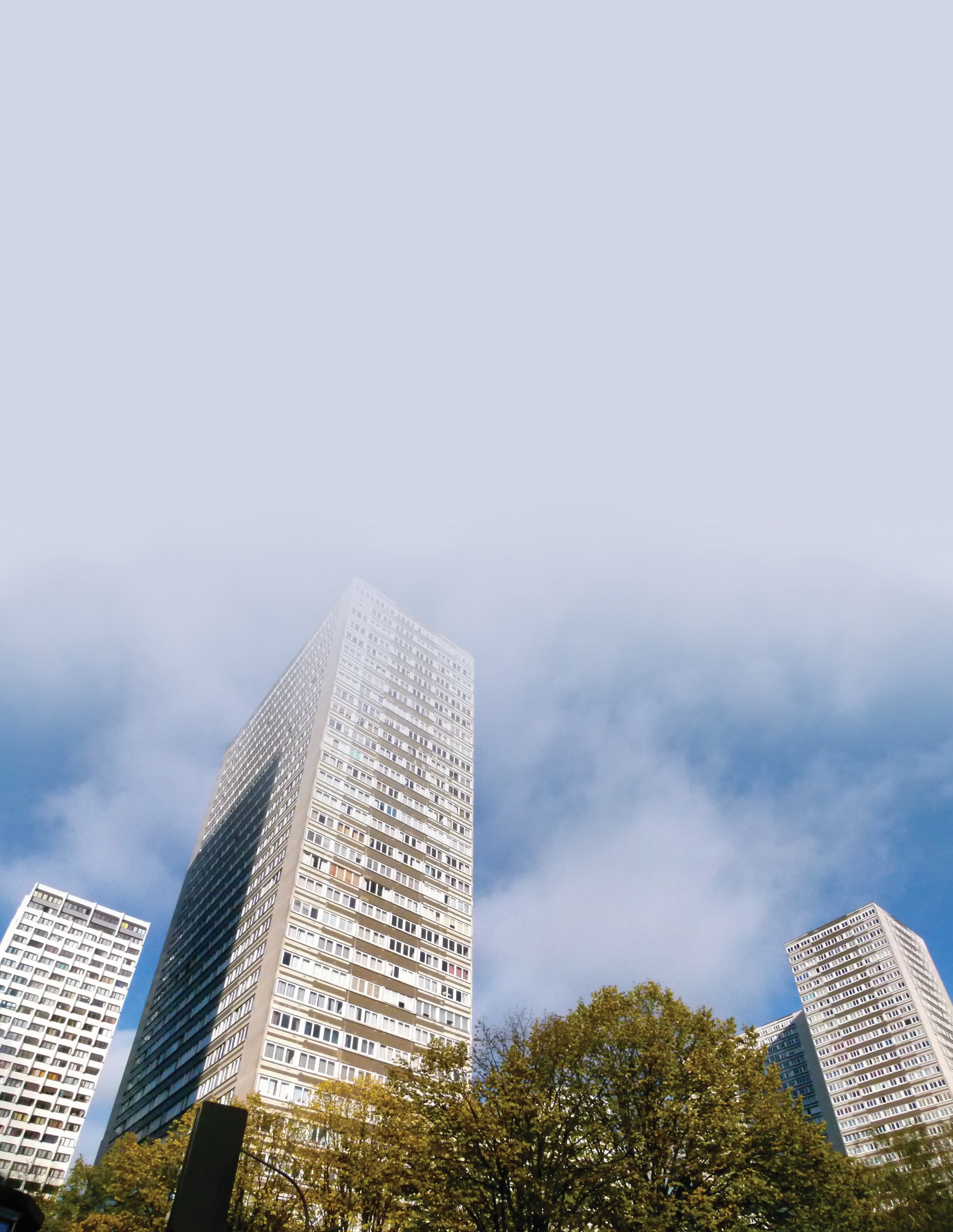 VOLUME KUBUS
DAN BALOK
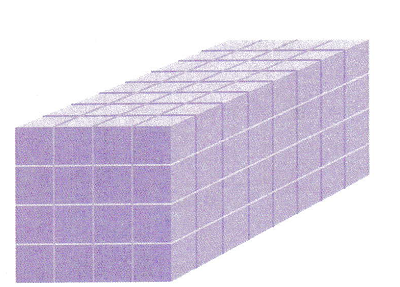 Volume Kubus
Panjang rusuk kubus dapat dinyatakan dengan s
Volume kubus  
V = s x s x s
   = s3
s
s
s
Tentukan volume kaleng berbentuk kubus yang memiliki panjang rusuk 7 cm.
2. Volume Balok
Balok merupakan bangun ruang yang memiliki 6 sisi. Pada balok, sisi-sisi yang sehadap, sejajar dan sama luas.
Volume balok dapat dihitung dengan menggunakan kubus satuan
1cm
1cm
Kubus Satuan
1cm
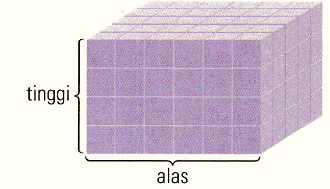 Kubus P disusun oleh kubus satuan yang memiliki panjang rusuk 1 cm. Ukuran balok P dapat dinyatakan dengan satuan baku cm seperti pada balok Q.
Kubus P
Volume kubus P 
= luas alas x tinggi
= panjang x lebar x tinggi
= 6 x 5 x 4
= 120 kubus satuan
4 cm
Balok Q
5 cm
6 cm
VOLUME BALOK = p x l x t
Tentukan volume sebuah kotak mainan berbentuk balok,  jika alasnya berbentuk persegi dengan luas 49 cm2 dan tinggi kotak 15 cm.
Tentukan volume balok  di samping dalam kubus satuan.
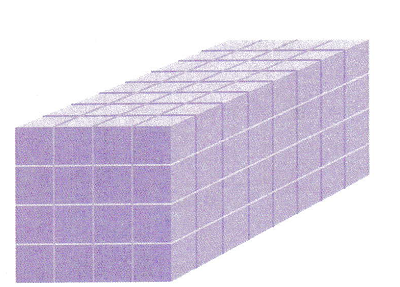 D. Pemecahan Masalah tentang Volume 
     Kubus dan Balok
Jadi, volume air dalam bak tersebut adalah 243 liter
D. Pemecahan Masalah Tentang Volume 
     Kubus dan Balok
Sebuah kaleng berbentuk balok dengan ukuran panjang 20 cm, lebar 15 cm, dan tinggi 40 cm terisi penuh oleh minyak goreng. Berapa liter volume minyak goreng di dalam kaleng tersebut?
Penyelesaian:
Volume = 20 x 15 x 40
             = 12.000 cm3
	  = 12 liter
Jadi, volume minyak goreng di dalam kaleng adalah 12 liter
LATIHAN 5 HAL 99-100
1. Luas alas sebuah kotak kado berbentuk kubus adalah 1.225 cm2. Berapa volume kotak kado tersebut ?
2. Berapa liter volume air terbanyak yang dapat ditampung sebuah bak mandi berbentuk kubus dengan Panjang rusuk bagian dalam 80 cm ?
3. Andra memiliki kubus mainan yang terbuat dari kayu.Jika jumlah Panjang seluruh rusuknya adalah 108 cm.berapa volume kubus mainan tersebut ?
4. Sebuah kubus besar tersusun oleh 125 kubus kecil berukuran sama.Jika Panjang rusuk setiap kubus kecil adalah 6 cm, berapa liter volume kubus yang terbentuk ?
5. Sebuah balok memiliki ukuran Panjang 32 cm dan tinggi 16 cm. Jika volume balok sama dengan volume kubus yang memiliki Panjang rusuk 24 cm.Tentukan lebar balok tersebut !
6. Sebuah bak penampungan air berbentuk balok dengan ukuran Panjang 120 cm,lebar 80 cm dan tinggi 100 cm.Bak tersebut akan diisi air menggunakan kaleng berbentuk balok dengan ukuran Panjang 25 cm, lebar 20 cm dan tinggi 40 cm.Jika setiap pengisian kaleng diisi penuh oleh air, berapa kali pengisian sampai bak tersebut penuh ?
7. Sebuah akuarium berbentuk balok.Akuarium tersebut telah terisi 2/3 bagian, yaitu sebanyak 500 liter. Panjang akuarium 3 kali lebarnya dan tinggi aquarium 2 kali lebarnya. Tentukan Panjang, lebar dan tinggi akuarium tersebut !
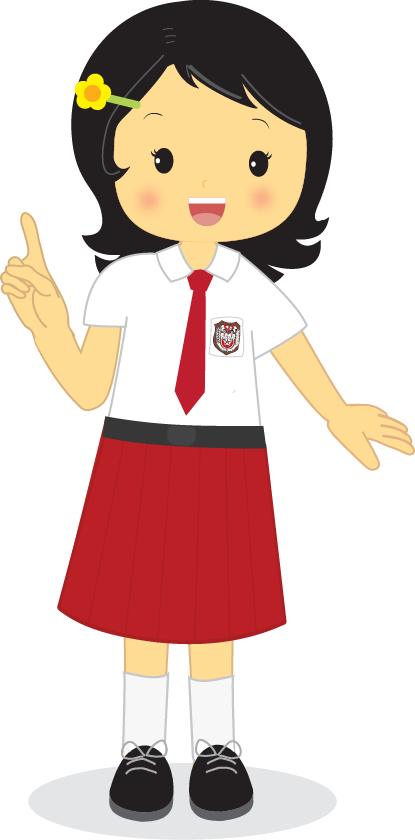 TERIMA KASIH 
SELAMAT BELAJAR DAN TETAP SEMANGAT